Agenda til eksamen - Bæredygtighed
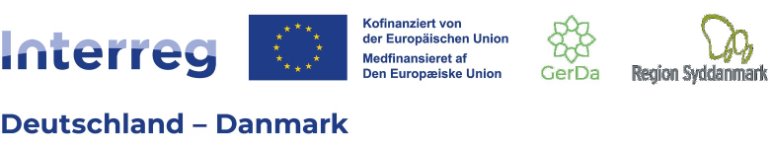 Vores egen; Agenda – eksamen d. 13. oktober Bæredygtighed
Præsentation af os selv							1 min. hver = 2 min.
Stærk bæredygtig (xxx) vs svag bæredygtighed (zzzz)				2 min. hver = 4 min.
Artikel; Bæredygtighed og grøn omstilling af Peter Bjerregaard, Information, 2013, opdateret 2019.
ESG med nedslag i G							1 min.
GLU´s røde tråd (overblik) og med nedslag i modul 1 – Personligt lederskab
Lektionsplan								2 min.
Transformativ læring (Illeris) / (Stephen Sterlings	?????)				4 min.
Empiriindsamling med afsæt i pædagogiske principper 2-5-7
Spørgeskema (dialog i klassen og gruppe)/ Interview (spg 5a 0g 5b) /egen refleksion / observation / komparativ sammenligning). Analyse og vurdering af empirien jævnf. bilag nr XX
Dialog med fokus på empirien og efterfølgende nye dilemmaer 			15 min.
Overflow – IDG
Cases (afsluttende prøve på AMU) og afsluttende ”eksamen” på GLU
Konklusion på tiltag på modul 1.						3 min.
Forbedring / tiltag.
Lærings udbytte af PD-modulet						1 min. hver =2 min.

Totalt									39 minutter
Peter Skovager & Michael Christiansen, IBC										Version 08-09-2023
[Speaker Notes: Præsentation af os selv							1 min. hver = 2 min.
Stærk bæredygtig (xxx) vs svag bæredygtighed (zzzz)			2 min. hver = 4 min.
ESG med nedslag i G							1 min.
IDG med nedslag i ????							1 min.
GLU´s røde tråd (overblik) og med nedslag i modul 1 – Personligt lederskab
	Lektionsplan							2 min.
Transformativ læring (Illeris) / Stephen???				4 min.
Empiriindsamling med afsæt i pædagogiske principper 2-5-7
Spørgeskema (dialog i klassen og gruppe)/ Interview (spg 5a 0g 5b) /egen refleksion / observation (komparativ sammenligning). Analyse og vurdering af empirien. 
Dialog med fokus på empirien og efterfølgende dilemmaer 		20 min.
Konklusion på tiltag på modul 1.						3 min.
Lærings udbytte af PD-modulet						1 min. hver =2 min.

Totalt								39 minutter]
Agenda – eksamen d. 13. oktober Bæredygtighed
Præsentation af os selv							 
Didaktik i en antropocæn tidsalder			 
ESG med nedslag i G							 
GLU´s røde tråd (overblik) og med nedslag i modul 1 – Personligt lederskab	
Transformativ læring (Illeris v. Michael) / (Stephen Sterlings v. Peter)
Dialog med fokus på empirien og efterfølgende nye dilemmaer 			 
Konklusion på tiltag på modul 1.						 
Lærings udbytte af PD-modulet
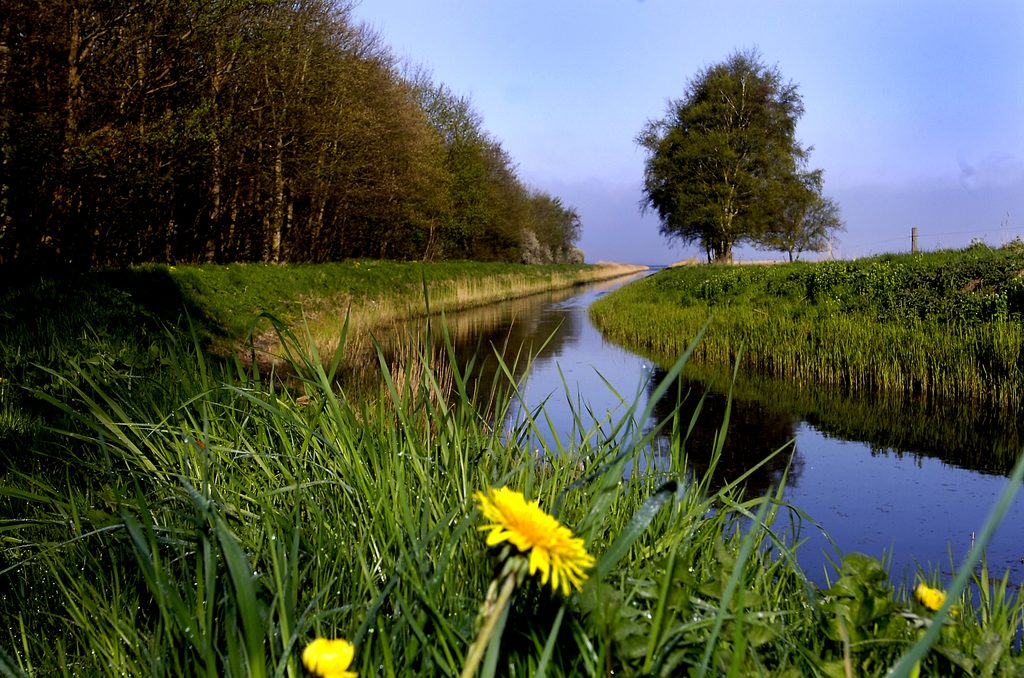 Peter Skovager & Michael Christiansen, IBC										Version 06-10-2023
[Speaker Notes: Præsentation af os selv							1 min. hver = 2 min.
Stærk bæredygtig (xxx) vs svag bæredygtighed (zzzz)			2 min. hver = 4 min.
ESG med nedslag i G							1 min.
IDG med nedslag i ????							1 min.
GLU´s røde tråd (overblik) og med nedslag i modul 1 – Personligt lederskab
	Lektionsplan							2 min.
Transformativ læring (Illeris) / Stephen???				4 min.
Empiriindsamling med afsæt i pædagogiske principper 2-5-7
Spørgeskema (dialog i klassen og gruppe)/ Interview (spg 5a 0g 5b) /egen refleksion / observation (komparativ sammenligning). Analyse og vurdering af empirien. 
Dialog med fokus på empirien og efterfølgende dilemmaer 		20 min.
Konklusion på tiltag på modul 1.						3 min.
Lærings udbytte af PD-modulet						1 min. hver =2 min.

Totalt								39 minutter]
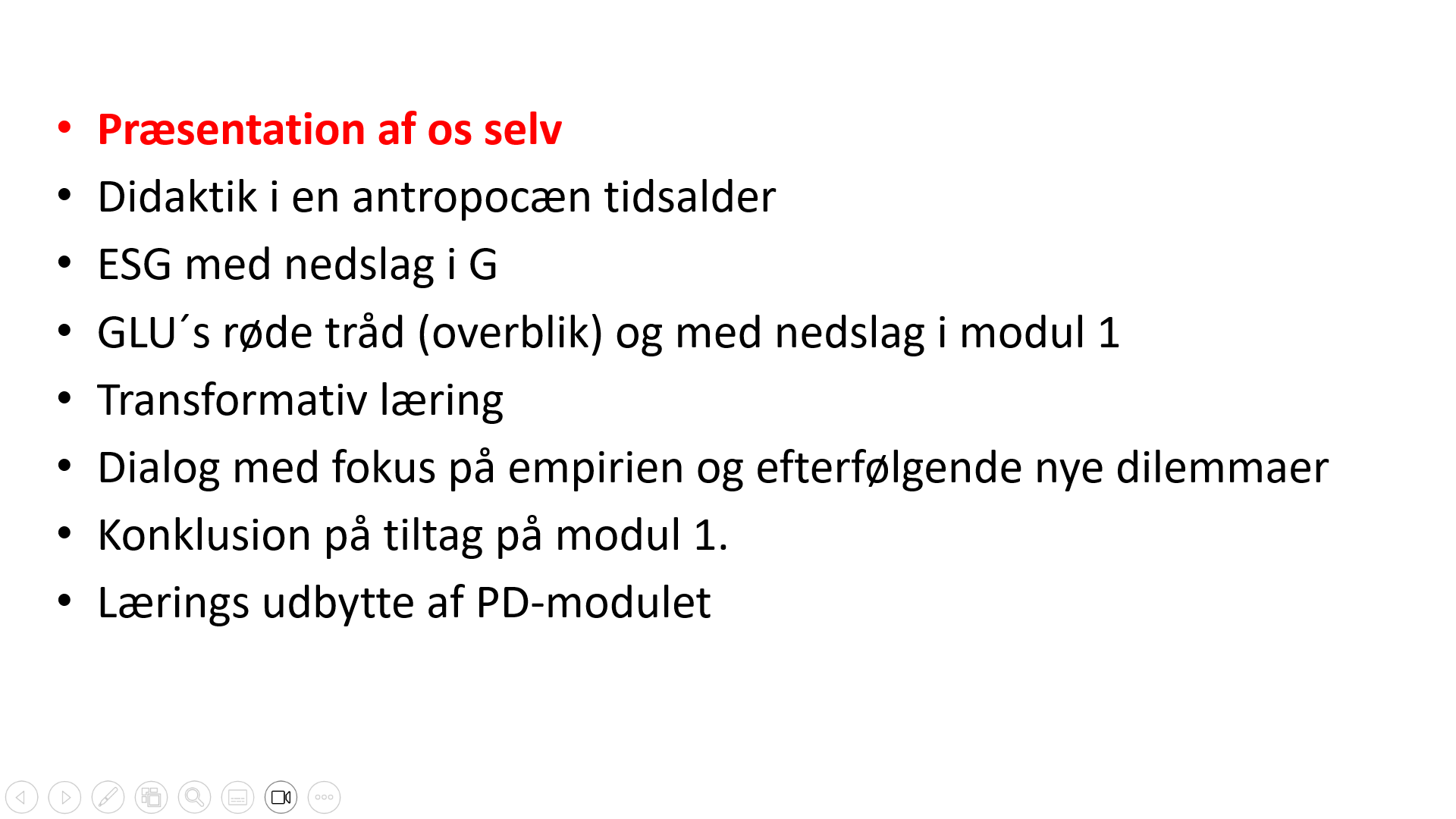 Præsentation af os selv
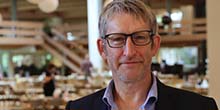 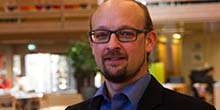 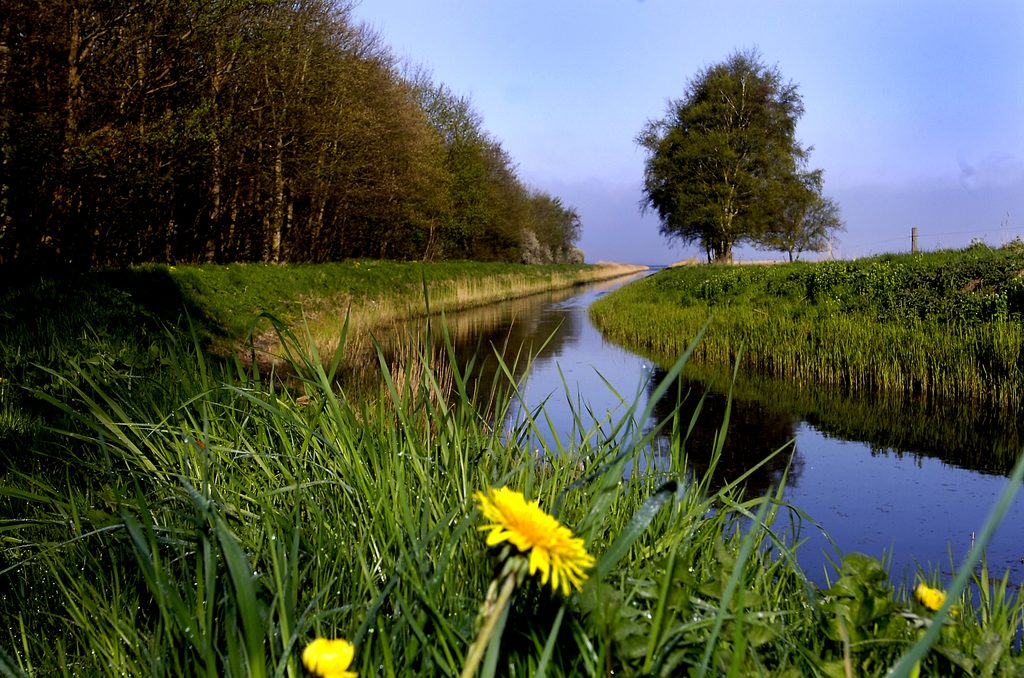 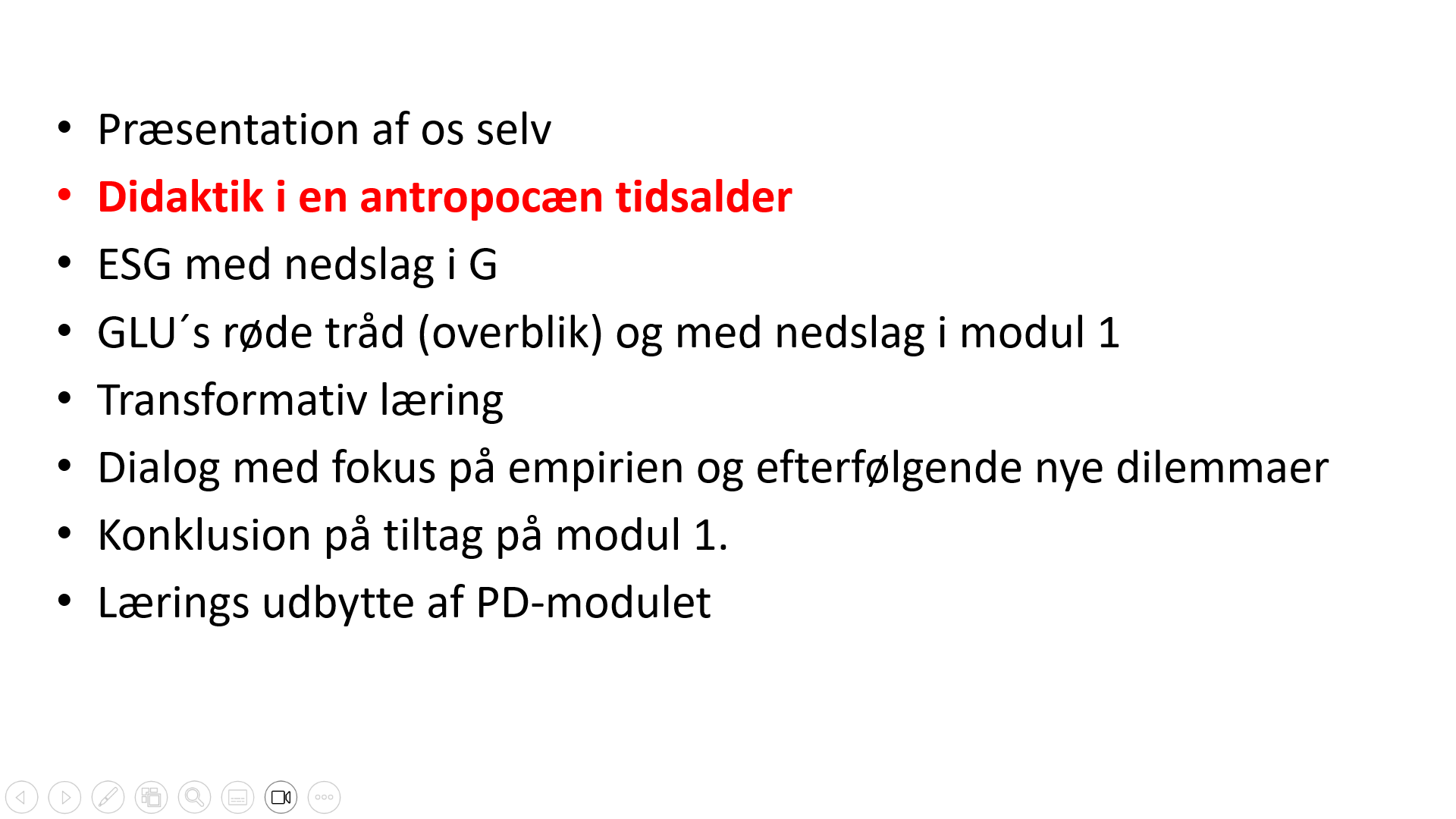 Didaktik i en antropocæn tidsalder
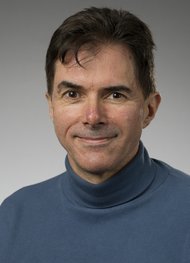 Stephen Sterling: Antagelser, viden og handling

Jeppe Læssøe: Stærk og svag BD
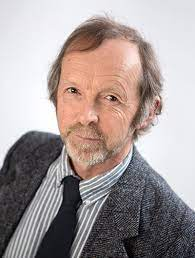 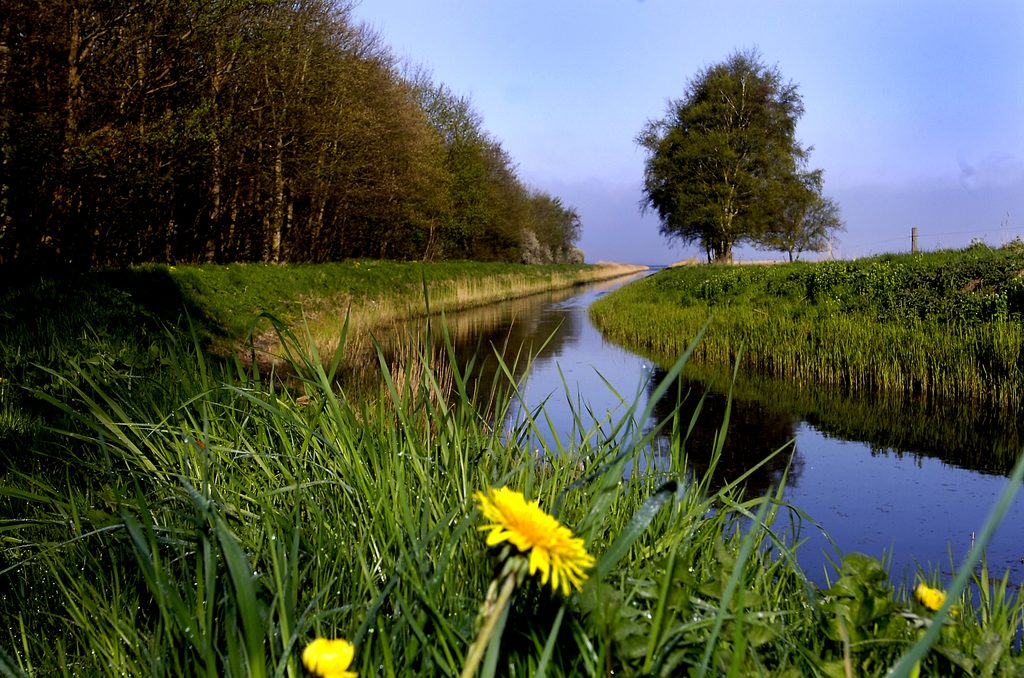 [Speaker Notes: Jeppe Læssøe: Stærk og svag BD: dramatisk udvikling i planetære grænser overskredet, fn 17 vm en ramme og håb for udd verden ex 17 VM oversat til læringsmål og Unesco 8 tværgående kompetencer som væsentlige for UBU

Stephen Sterling: Antagelser, viden og handling: Sterling taler om at ændre den transfer orienterede læring Til en læring Der ikke kun handler om kognitive elementer, men inddrager hele personen. 
Didaktiske oevrvejelser bør indeholde Nummer et.: Opmærksom på værdier, følelser og antagelser det såkaldte affektive og normative. Nummer 2: Mulighed for at opnå viden. Det såkaldte kognitive element, som handler om, hvordan vi forstår verden. Nummer 3: Den skal kunne udfolde hvordan man deltager og gør noget i forhold til de udfordringer, man står over for. Den såkaldte aktive dimension.

Niels Larsen: UBU indsatser & didaktik: En epoke der skaber to udfordringer som didaktikken skal tage højde for:
1) Det er mennesket har kontrol og påvirker jorden og 2) kontroltabet af at det er ude af kontrol 

(menneskets aktiviteter nu påvirker Jorden i en så høj en grad, at det medfører globale ændringer i Jordens tilstand. Et eksempel herpå er menneskets udledning af drivhusgasser med globale klimaforandringer til følge.]
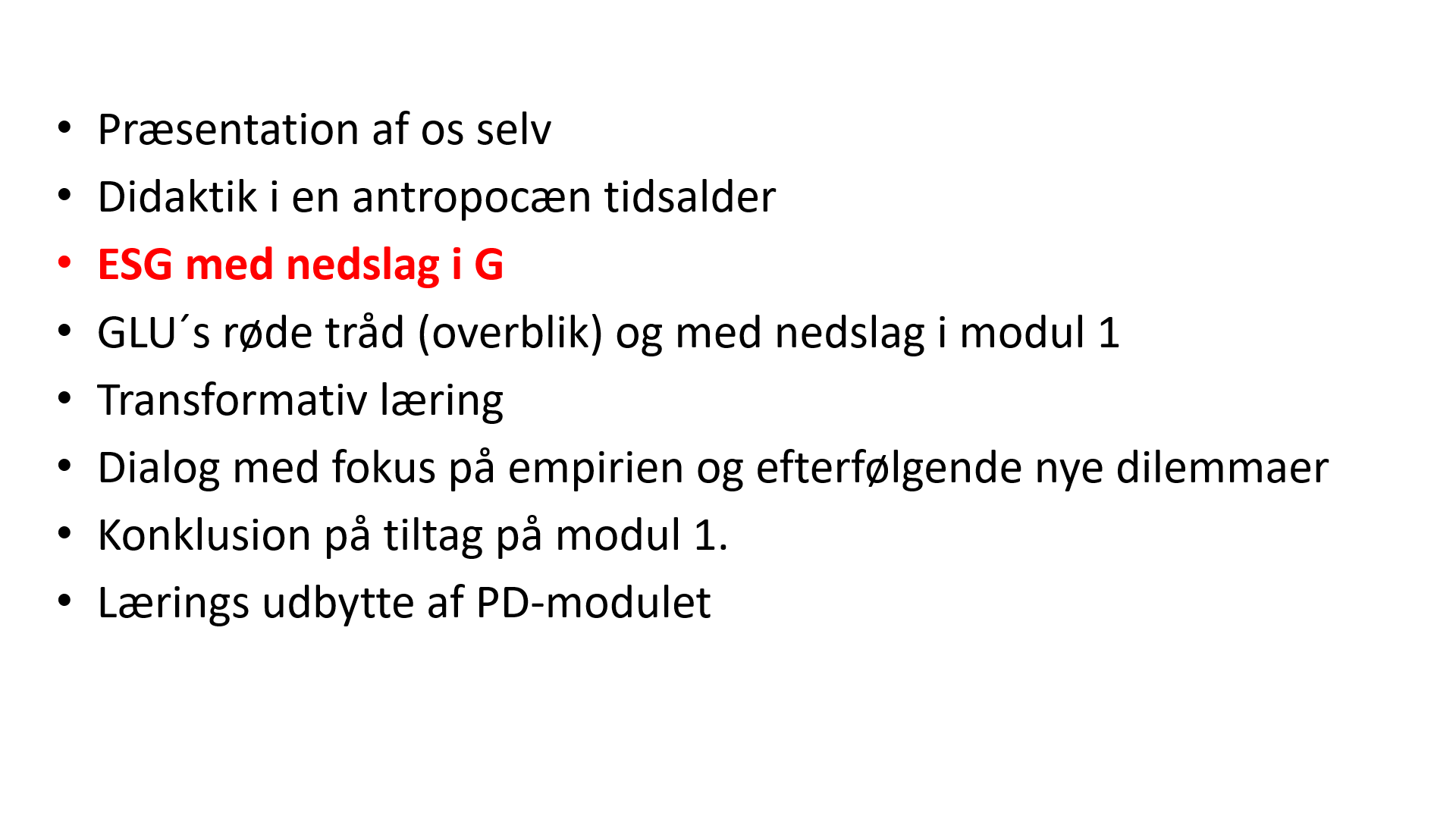 ESG med nedslag i Governance
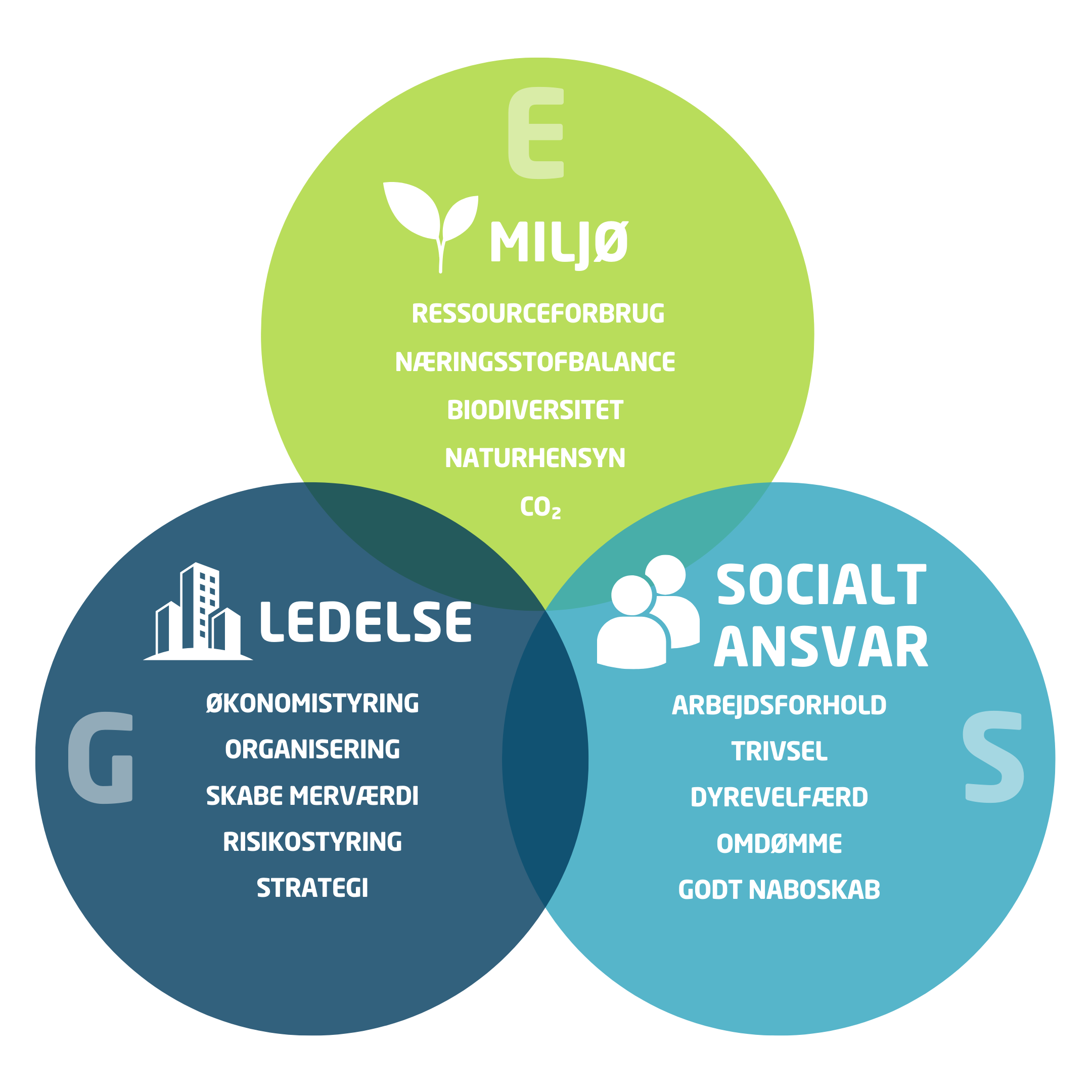 “G” står for “Governance”, hvilket betyder “styringsmæssige” faktorer. 

Dette aspekt af ESG-analysen fokuserer på virksomheders ledelsesstruktur, politikker og praksis for god ledelse.

Derfor passer ”G” så godt ned i GLU-en, hvor IDG ligeledes anvendes.
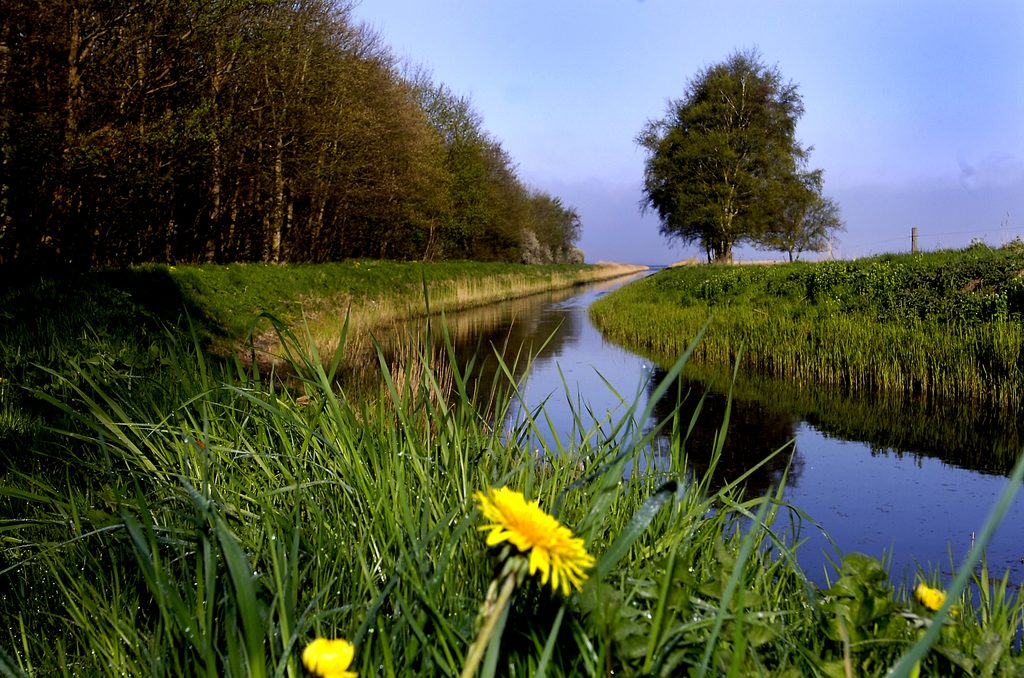 [Speaker Notes: Eksempelvis deltager på kurset er org forskelligt omkring bæredygtige tiltag og hvilke tiltag de lægger ud til vores GLu deltagere skal lede
Virlsksomheder har særskilte afdelinger for grøn omstillng inkl store beplantningsprojekter, grønt regnskab etc.]
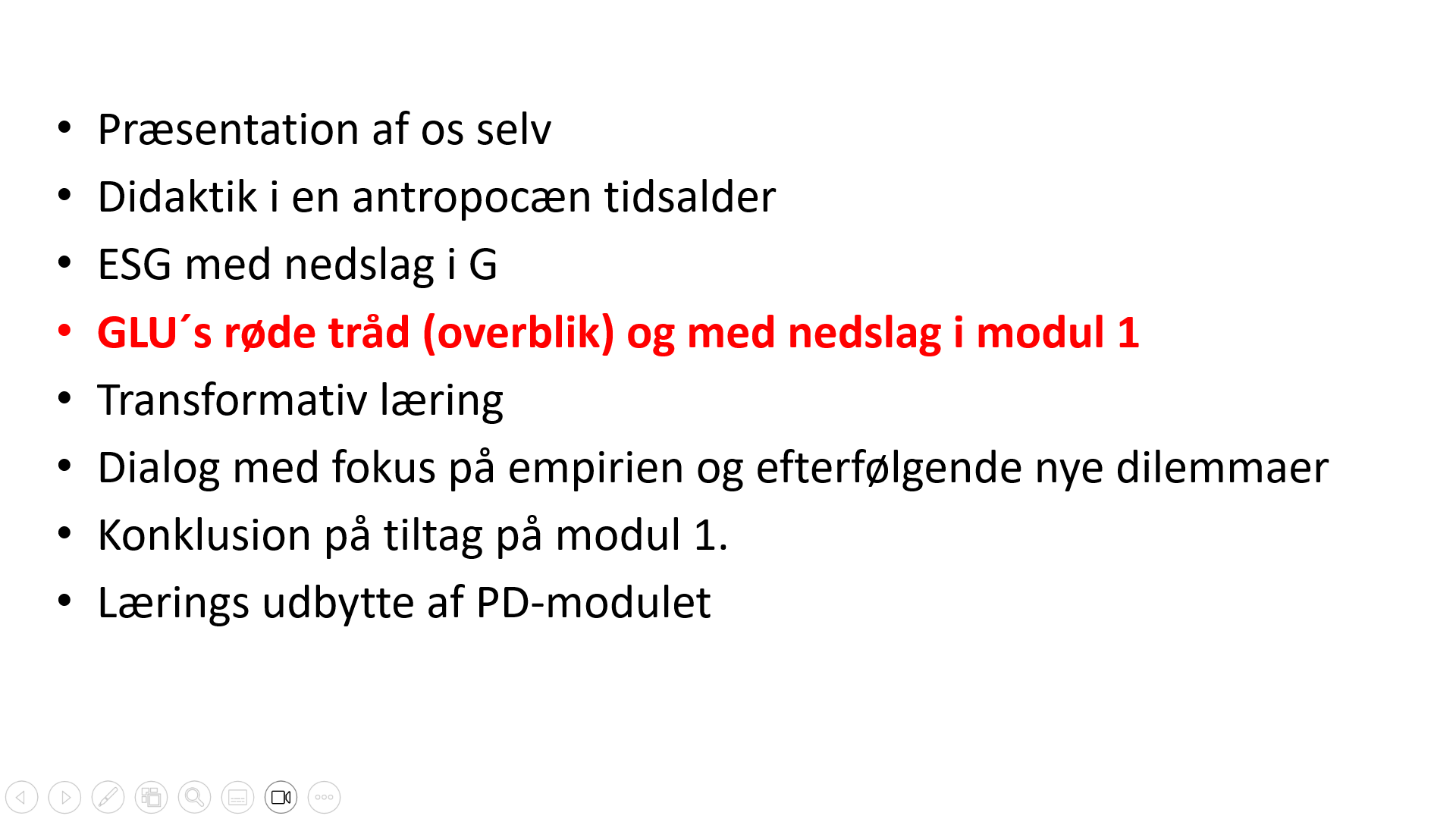 GLU´s røde tråd og modul 1
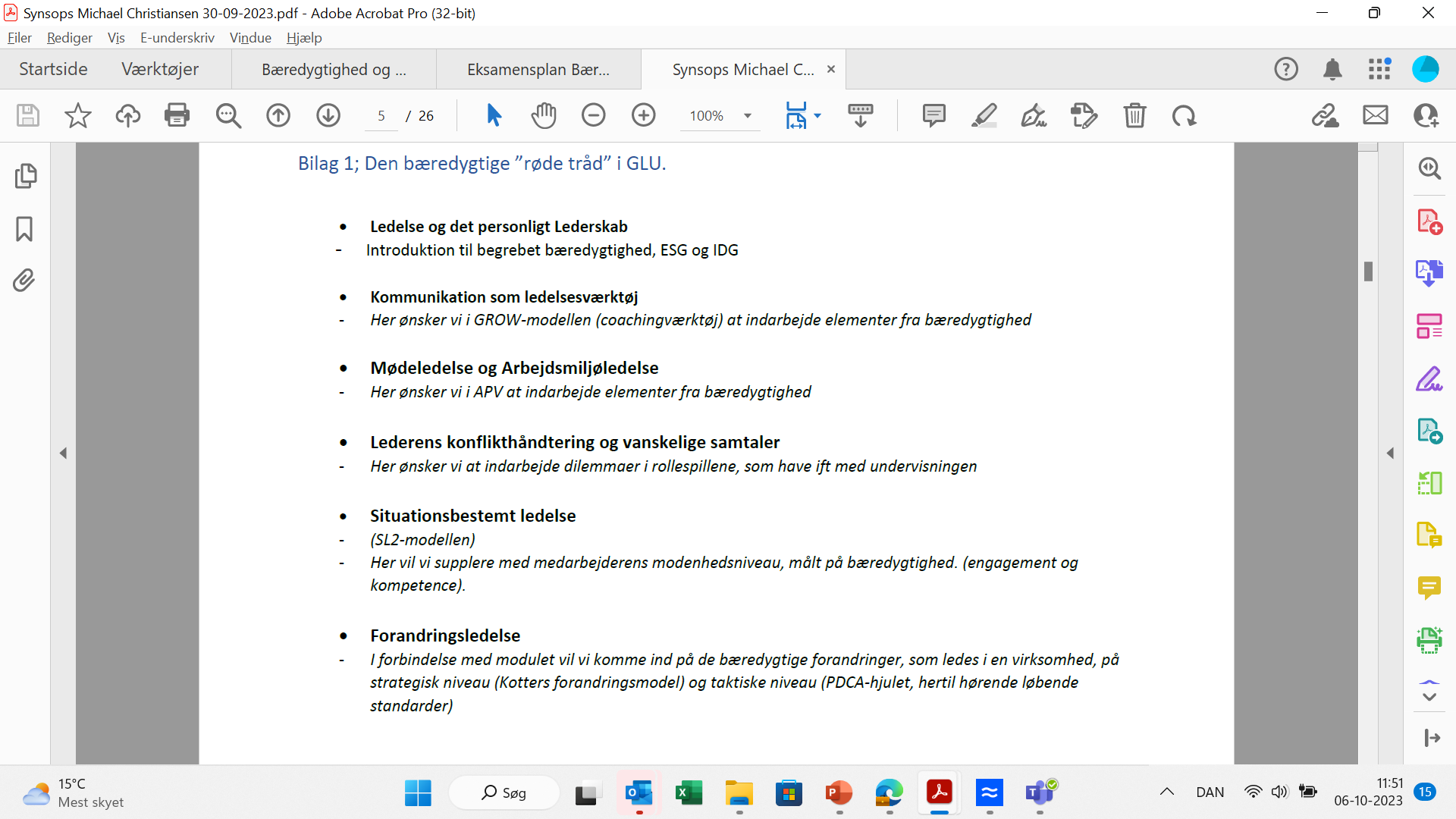 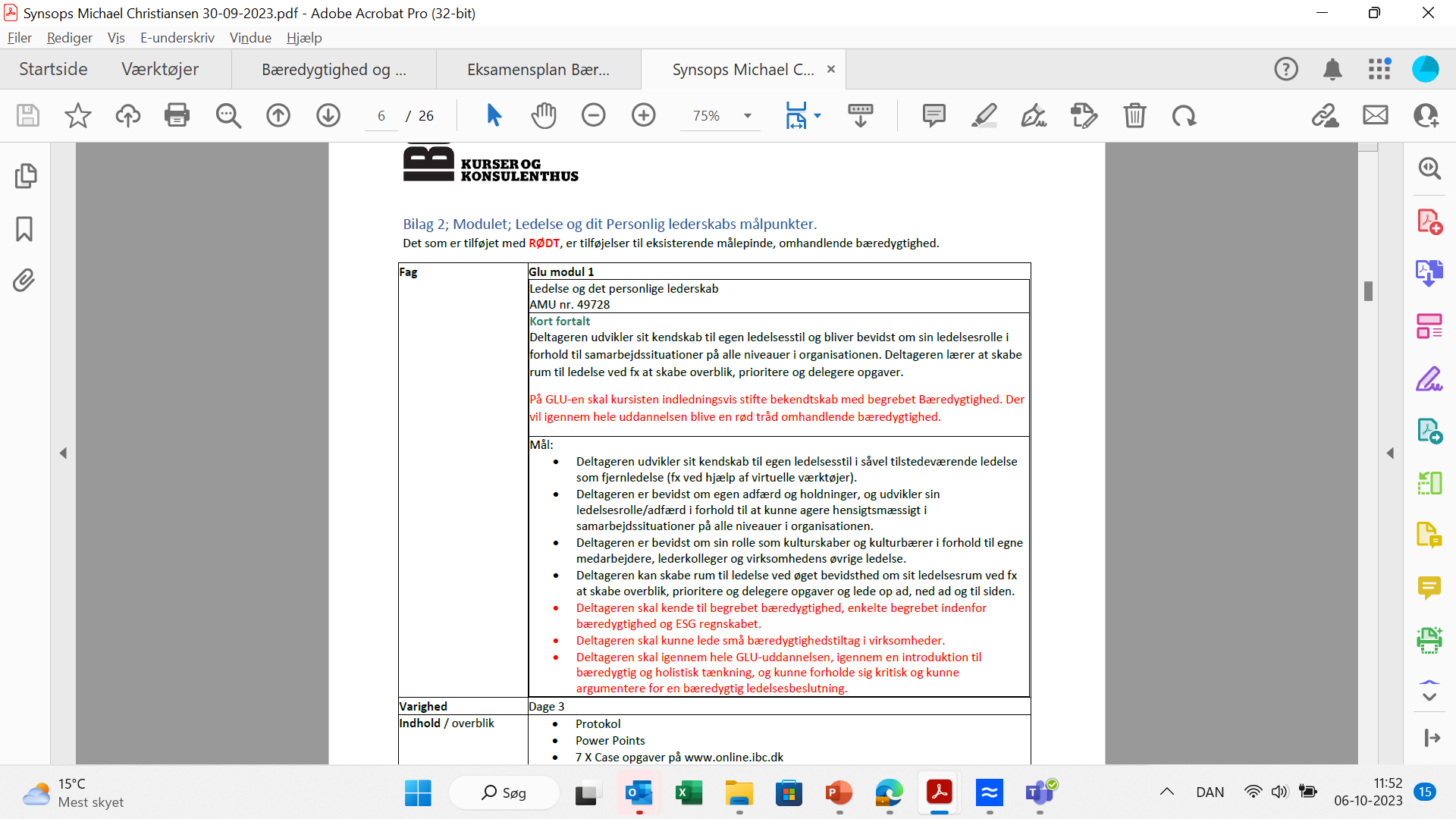 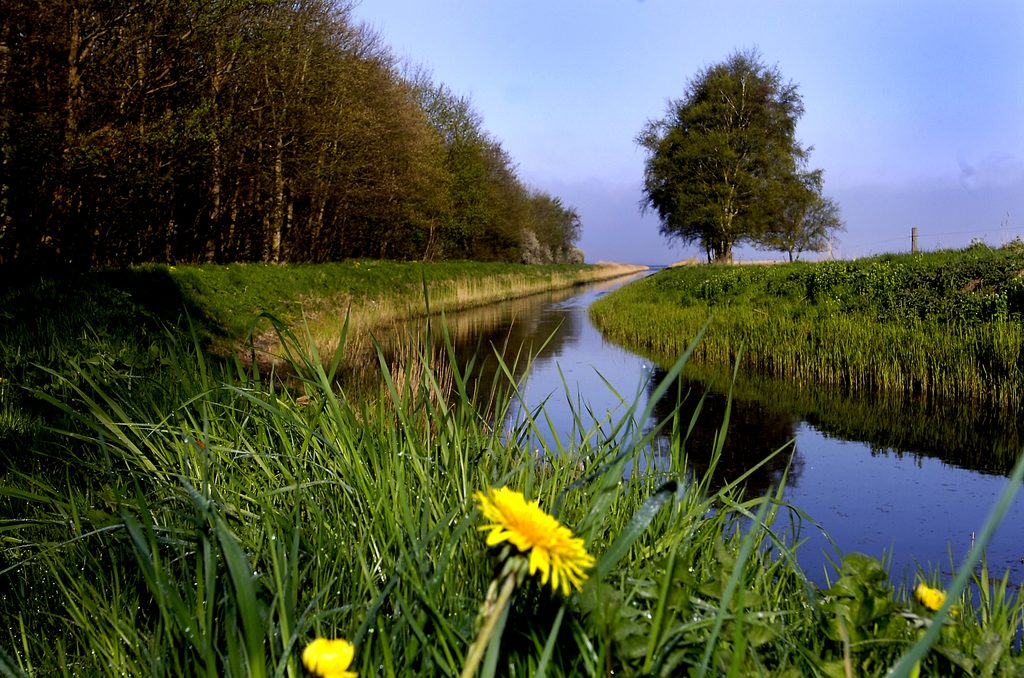 [Speaker Notes: Koblinger på tværs af ledelsestemaer, mulighed for at fordele IDG metafoerkort øvelse over flere mødegange]
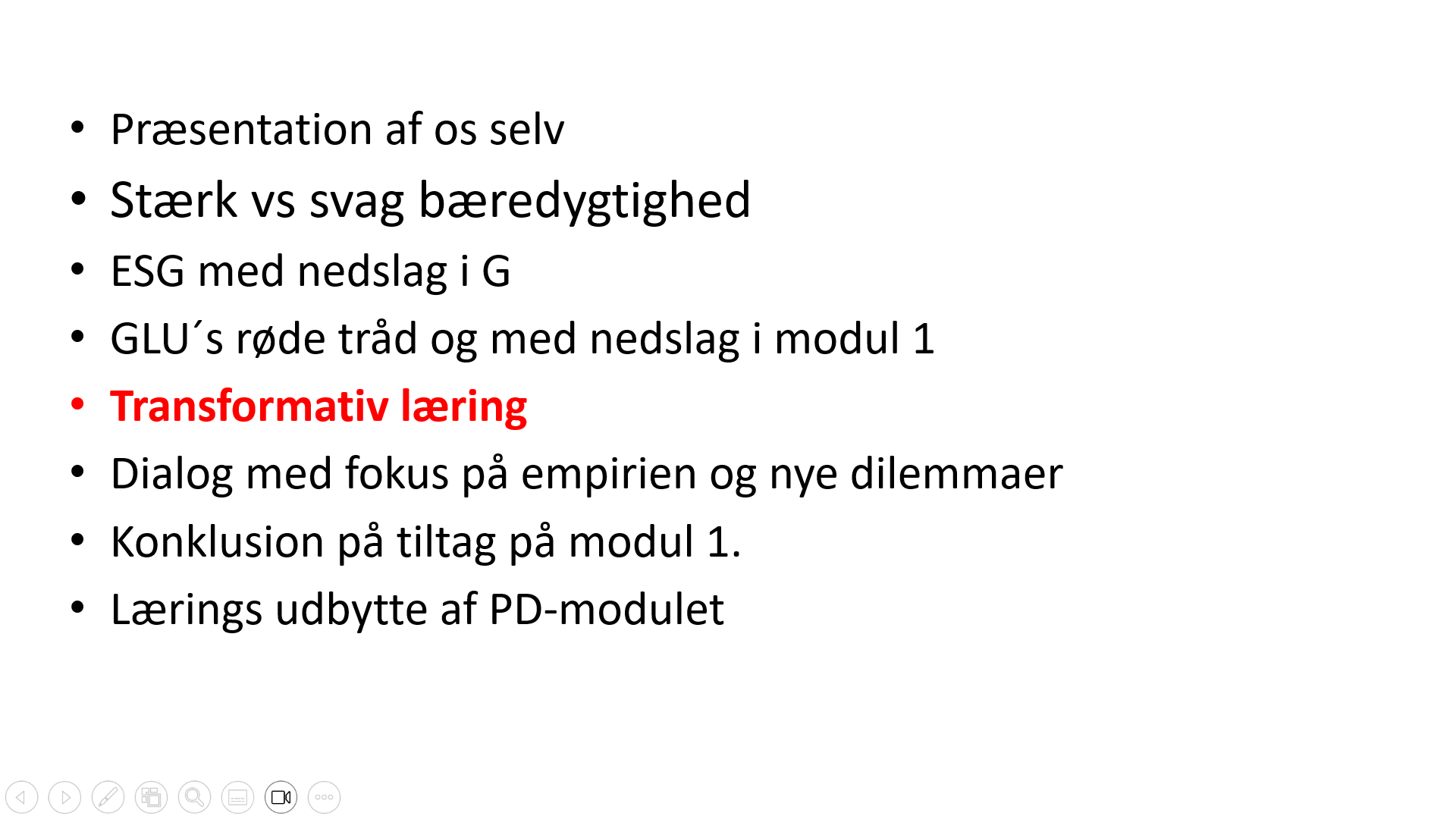 Transformativ læring
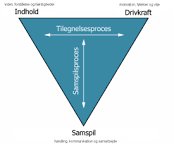 Illeris




Stephen Sterling & 
Monica Carlsson
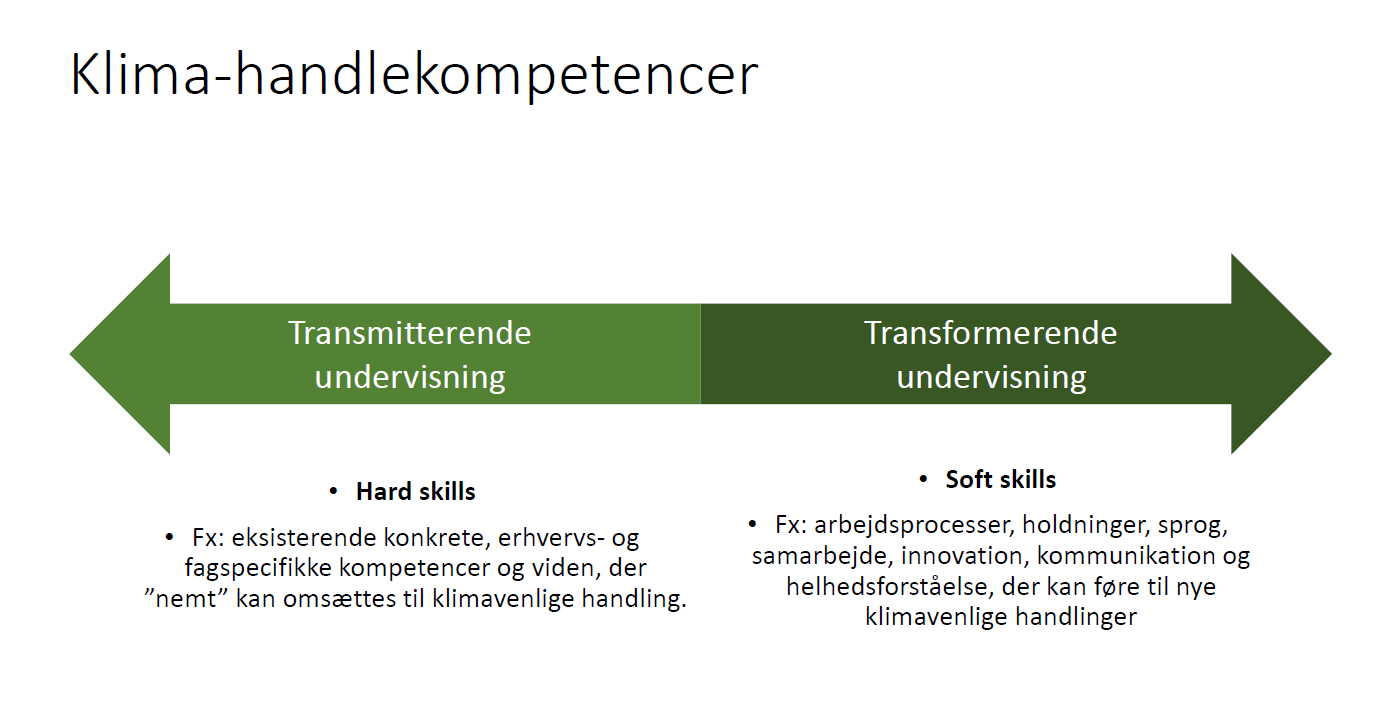 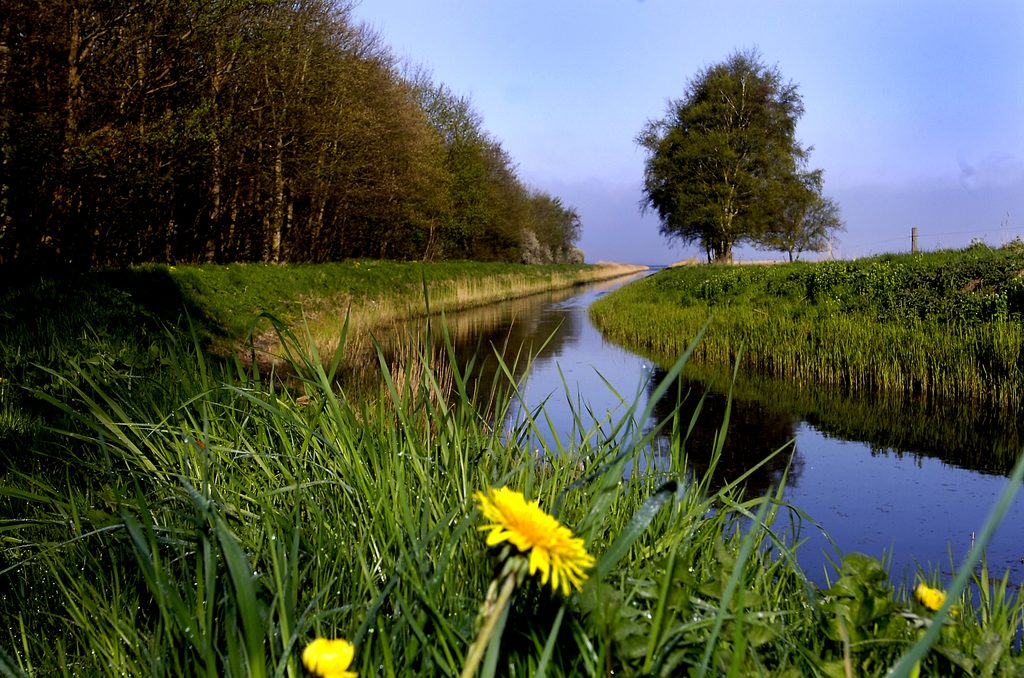 [Speaker Notes: IDG er en ramme for de transformative færdigheder til BD: 5 dimensioner og 23 færdigheder]
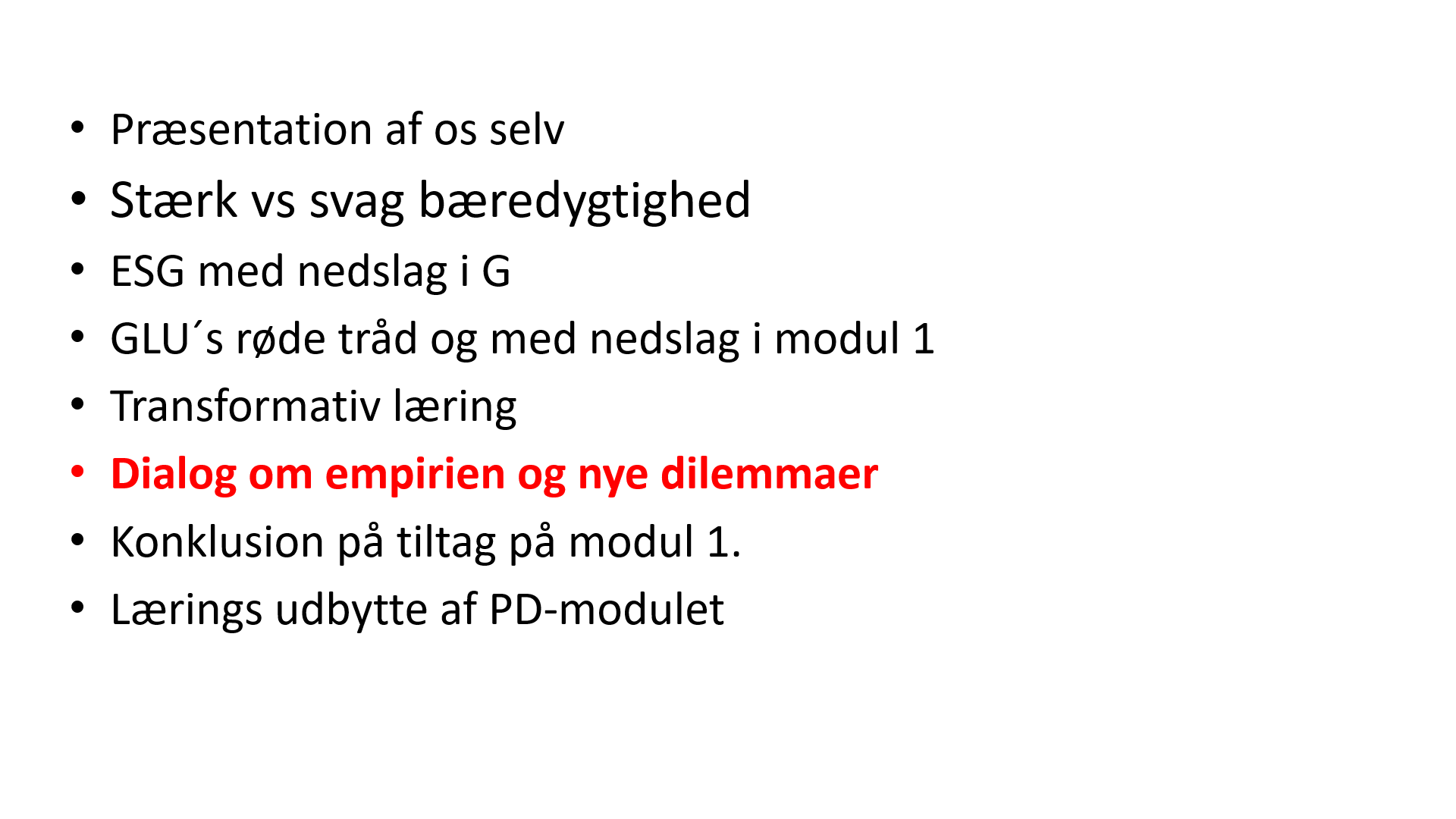 Underviserens oplevelse af holdene
Peters hold, Vejle:
Heterogen gruppe
Åben diskussion om relevans
Stor forskel i kognitiv niveau og virksomhedernes politik

Michaels hold, Åbenrå:
Homogen gruppe
Diskussion om relevans
Åbenhed for ny viden og læring
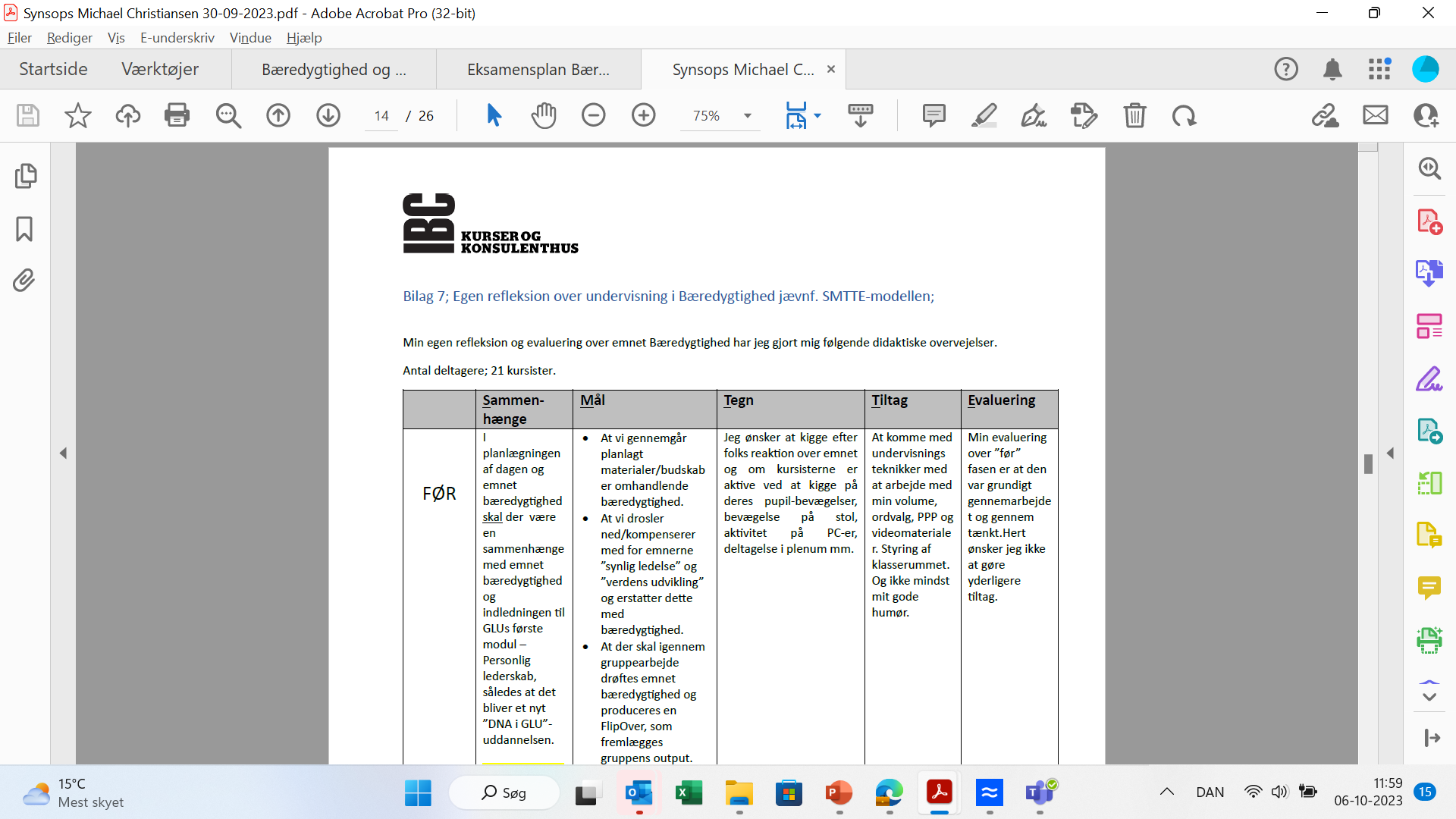 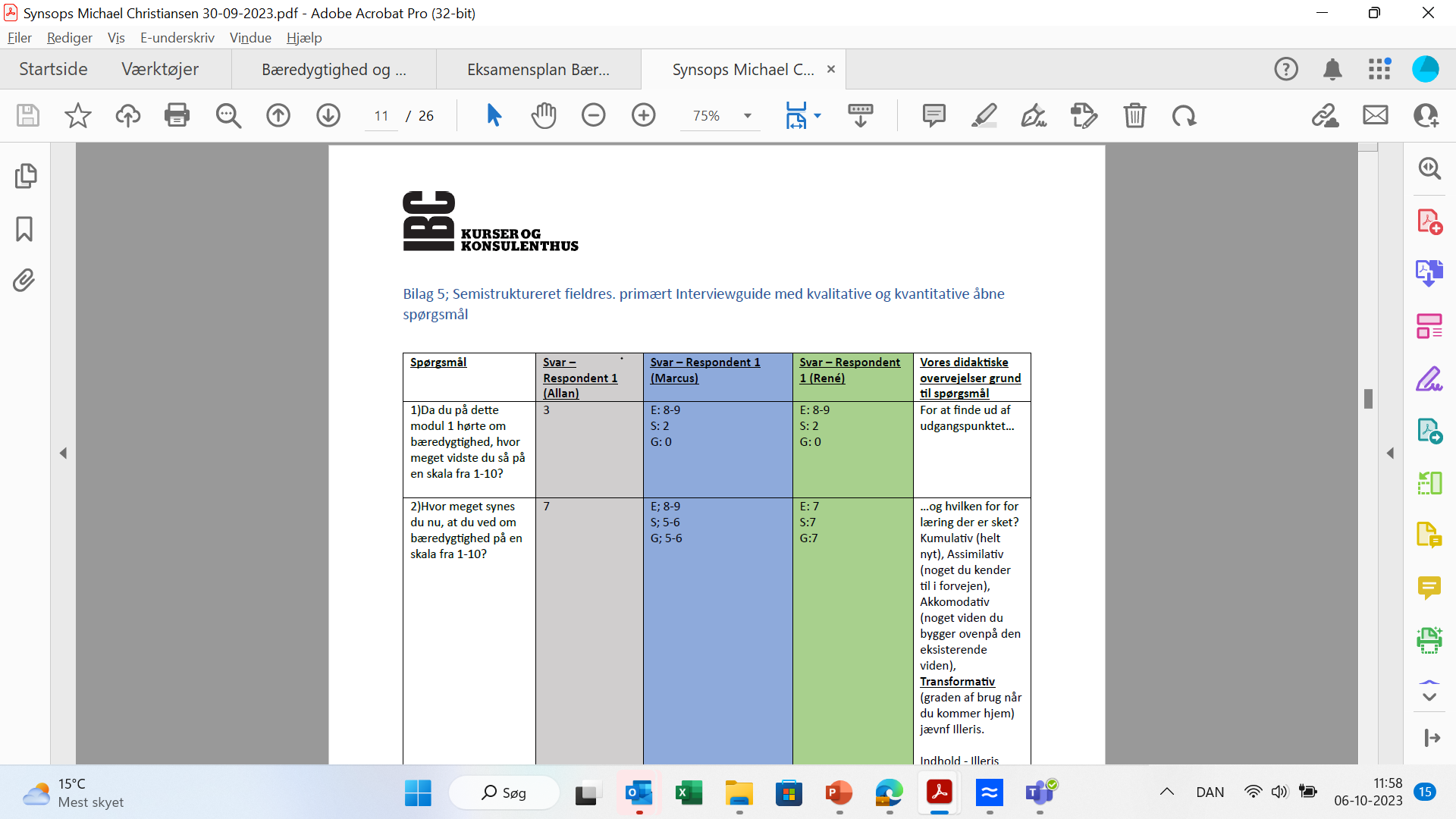 Nye dilemmaerdsd

Overflow 
Cases
Målepinde
????
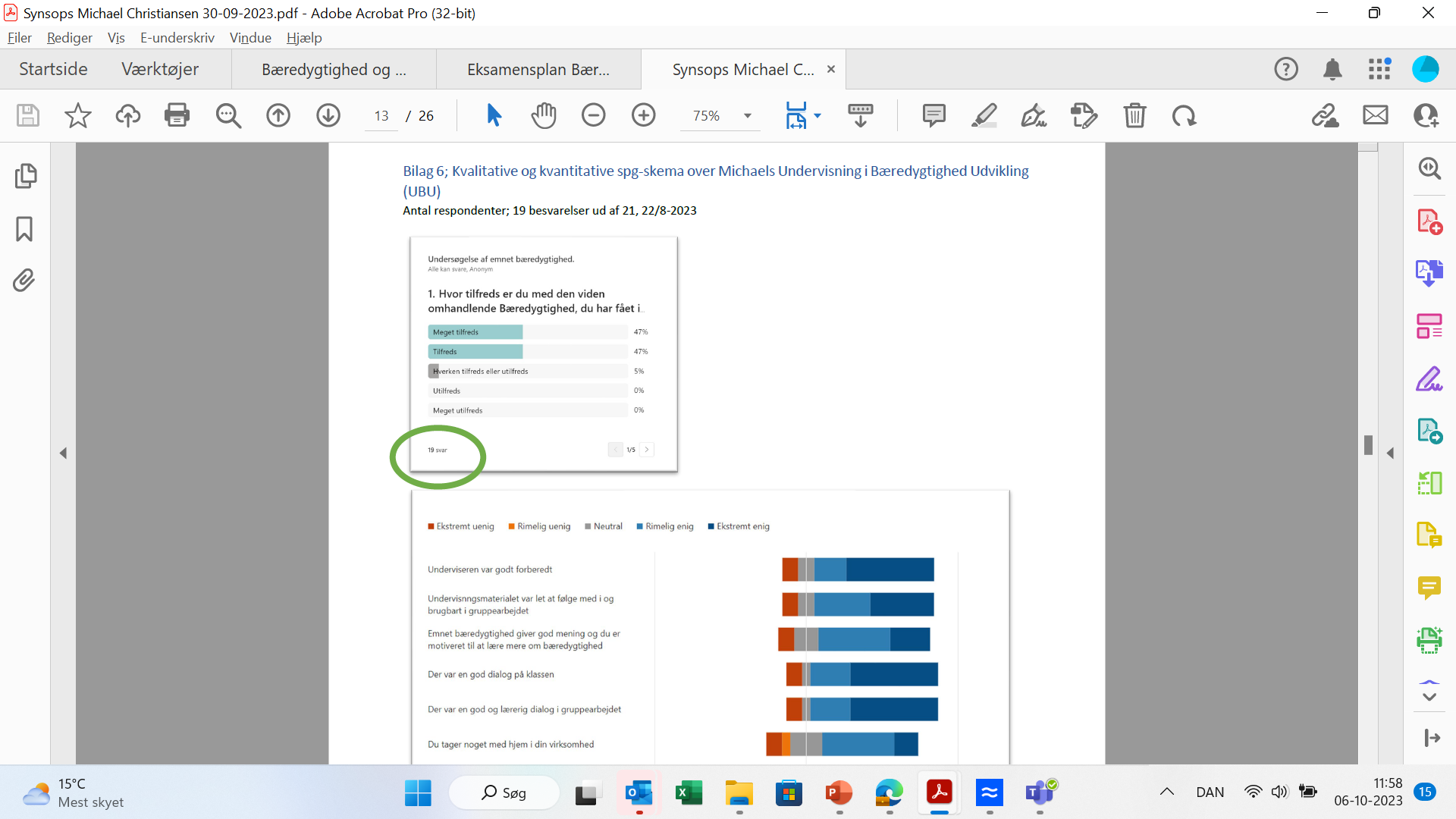 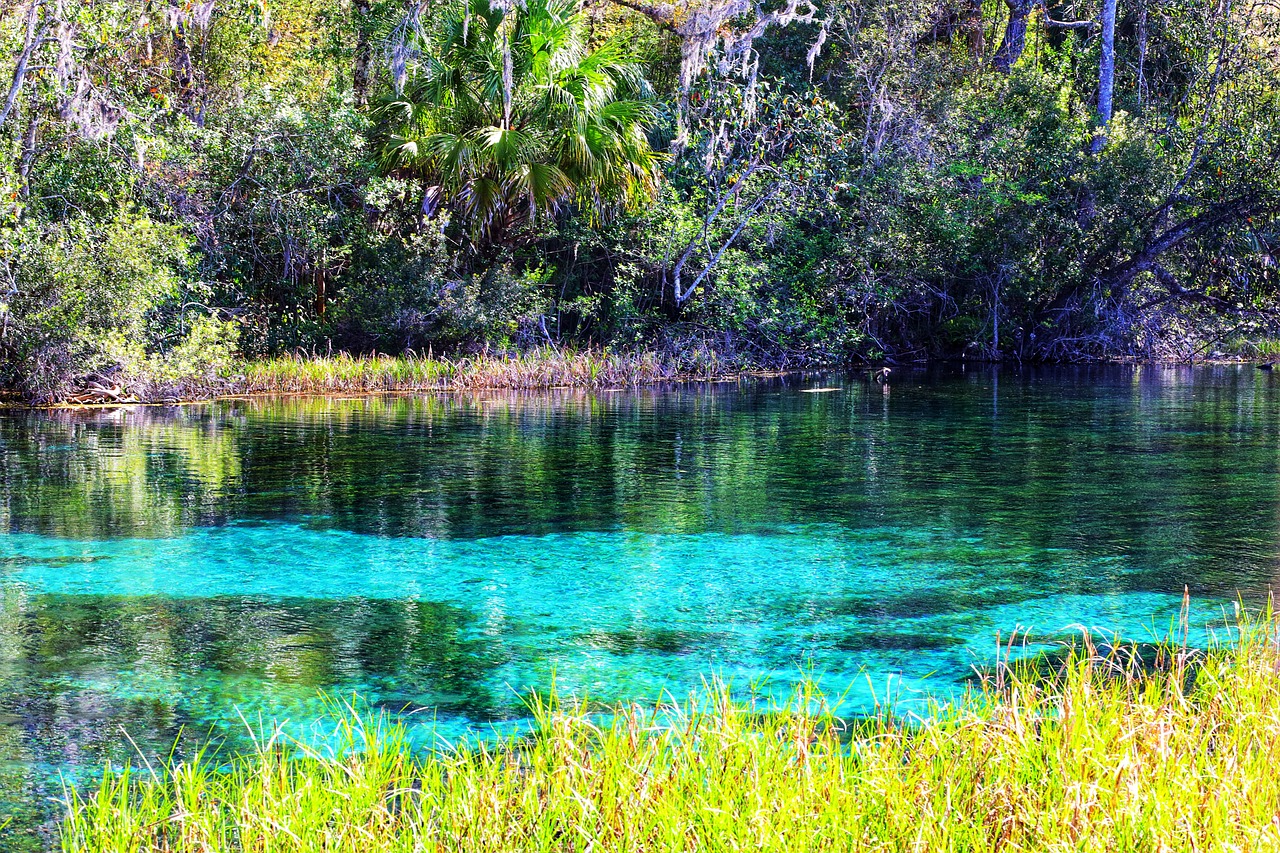 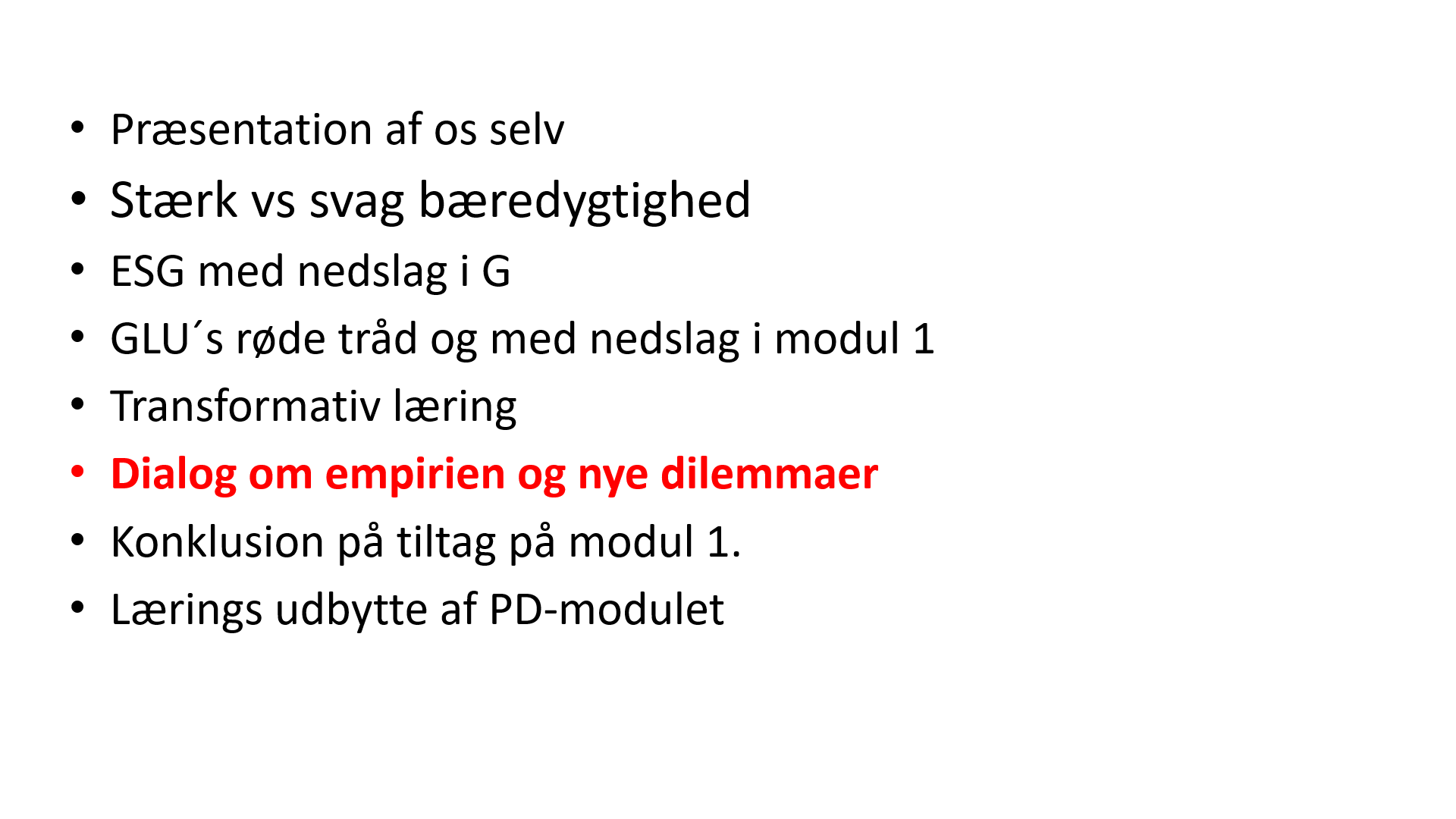 Dialog om metode, empirien og nye dilemmaer, med nedslag i spg 5.
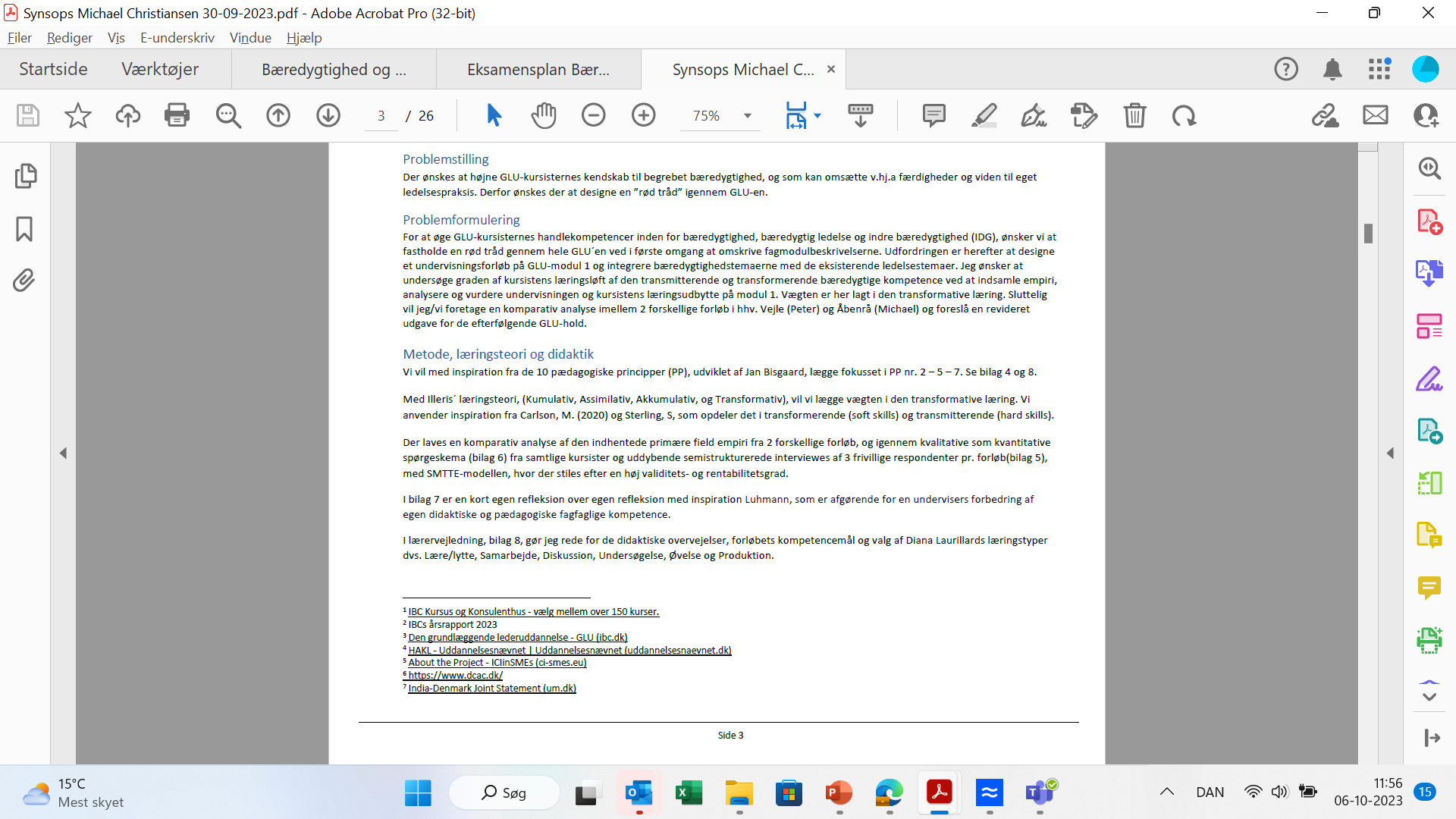 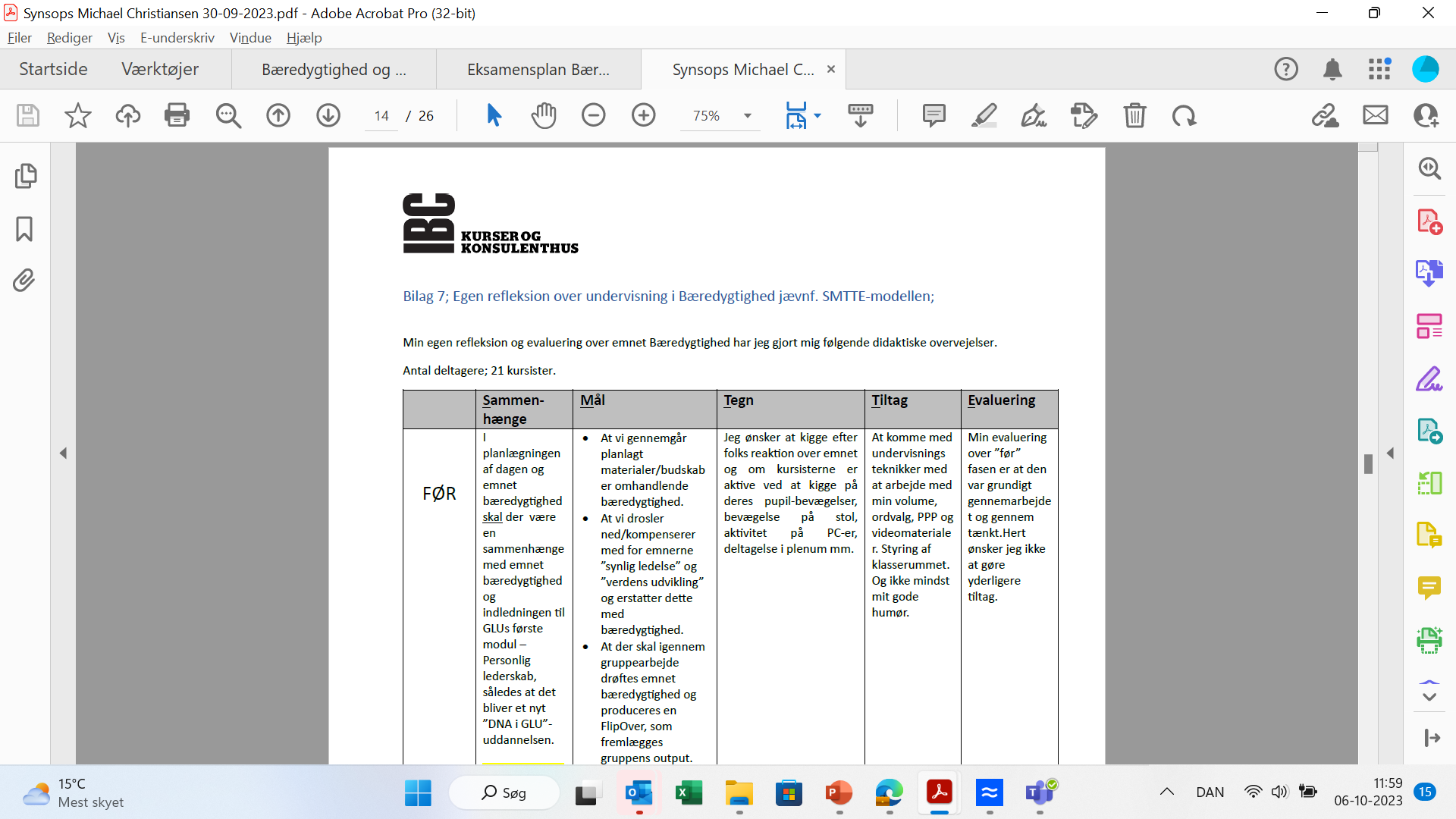 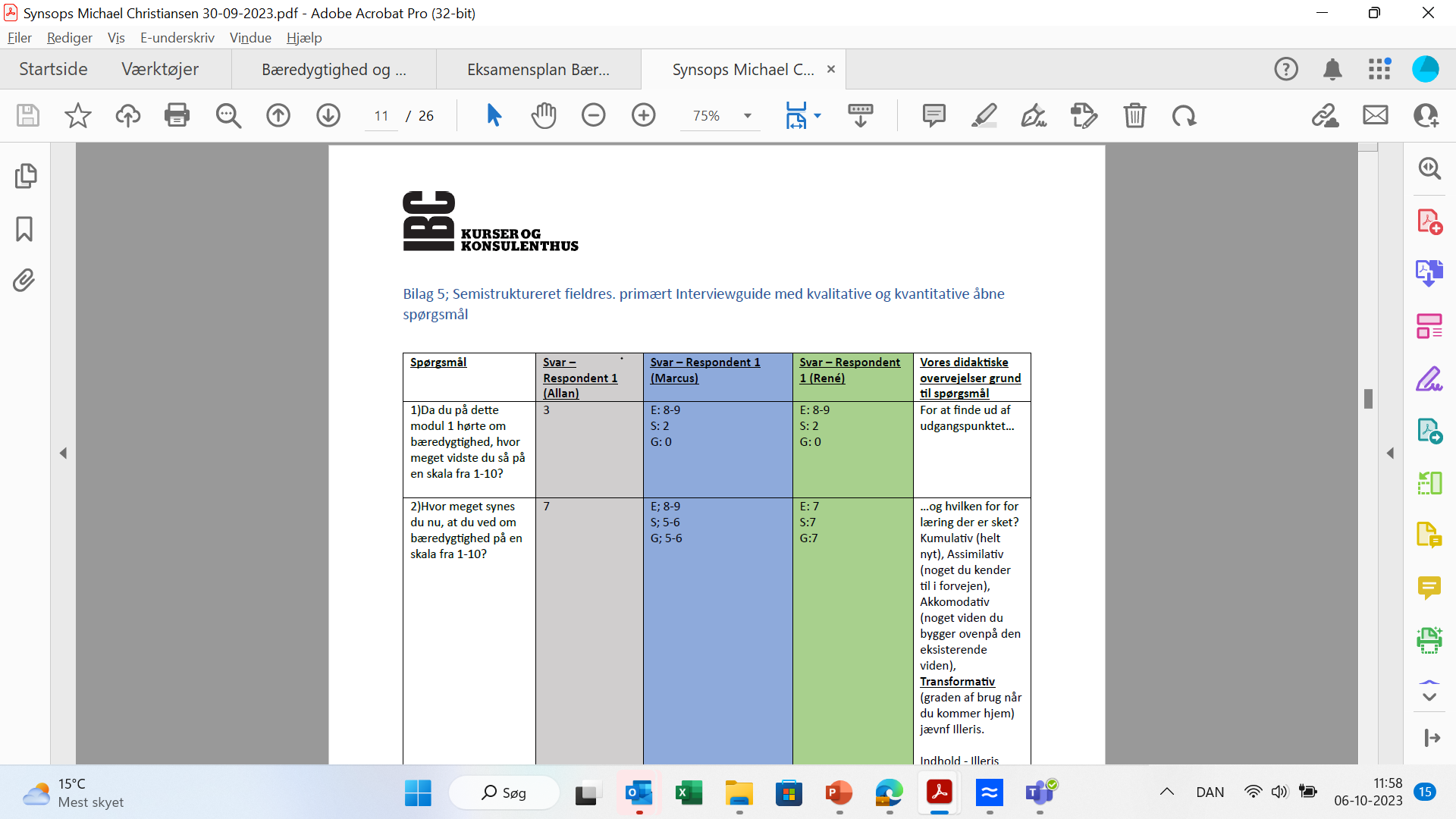 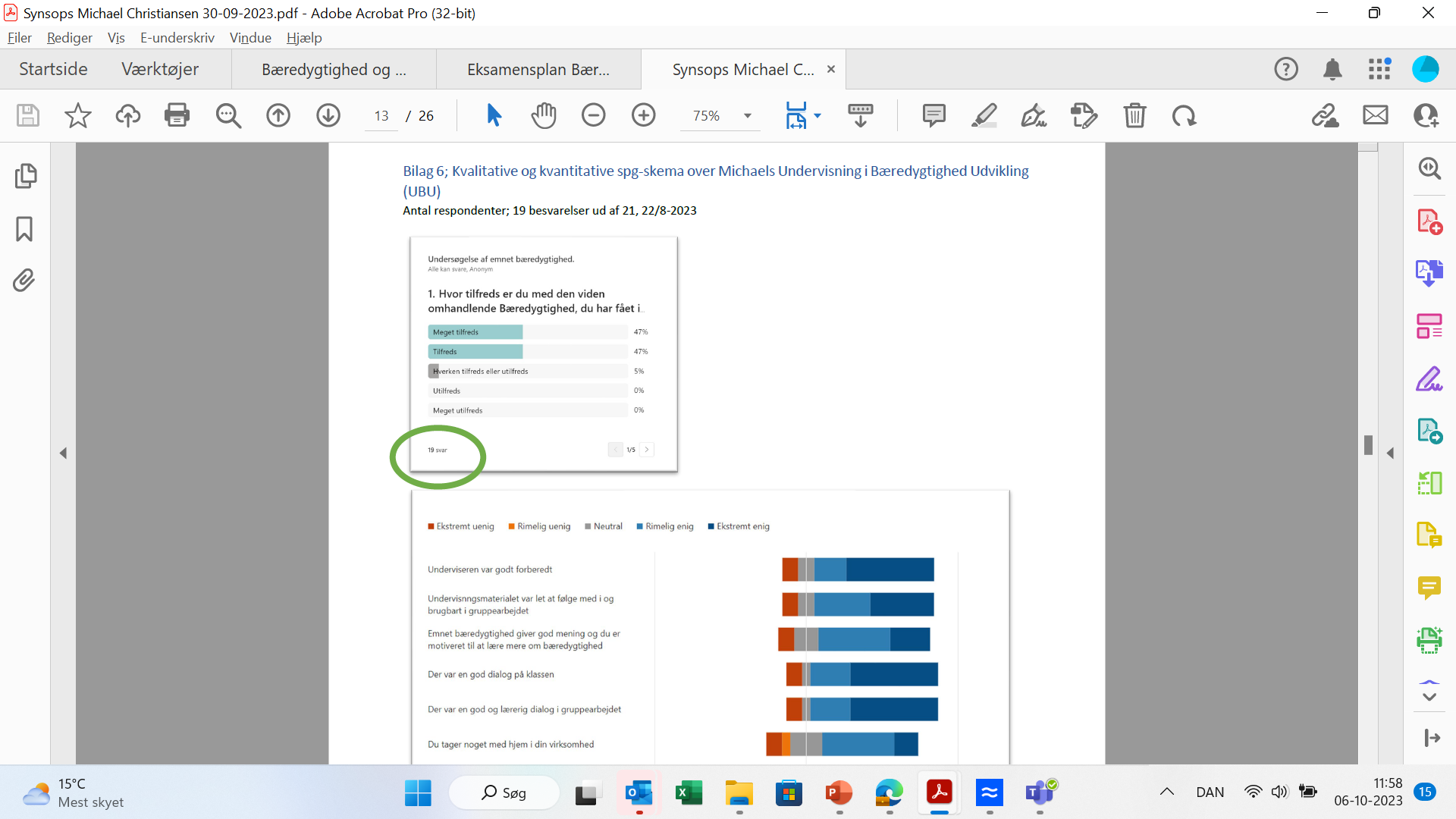 Nye dilemmaerdsd

Overflow 
Cases
Målepinde
????
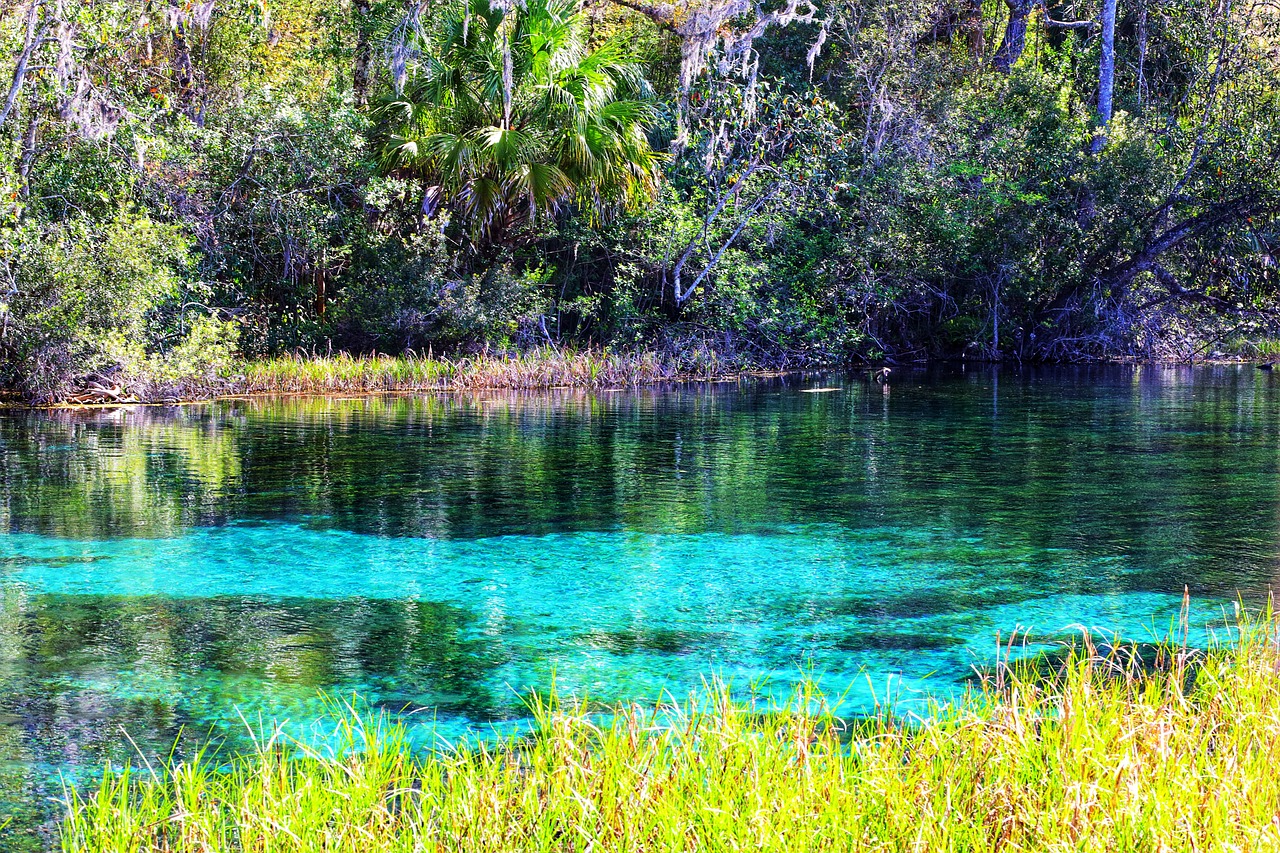 Komparativ (spg 5) – Vejle vs Åbenrå
Michael
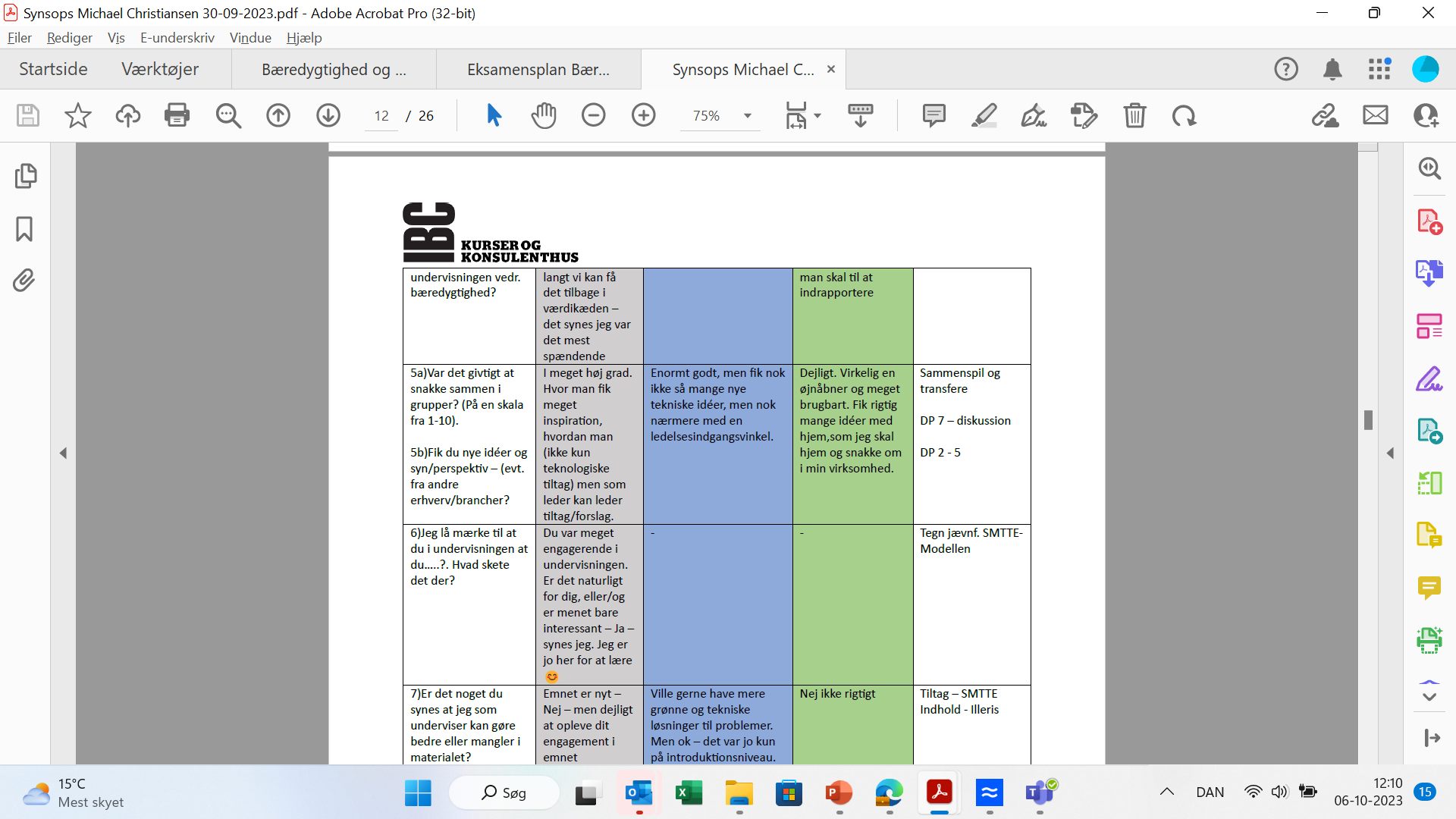 Her har vi haft nogle interessante didaktiske lærings dialoger, hvor vi bl.a. drøfter:

a) Overloading
b) Stor forskel på kursist niveauet
c) Udbyttet af gruppearbejdet
Peter
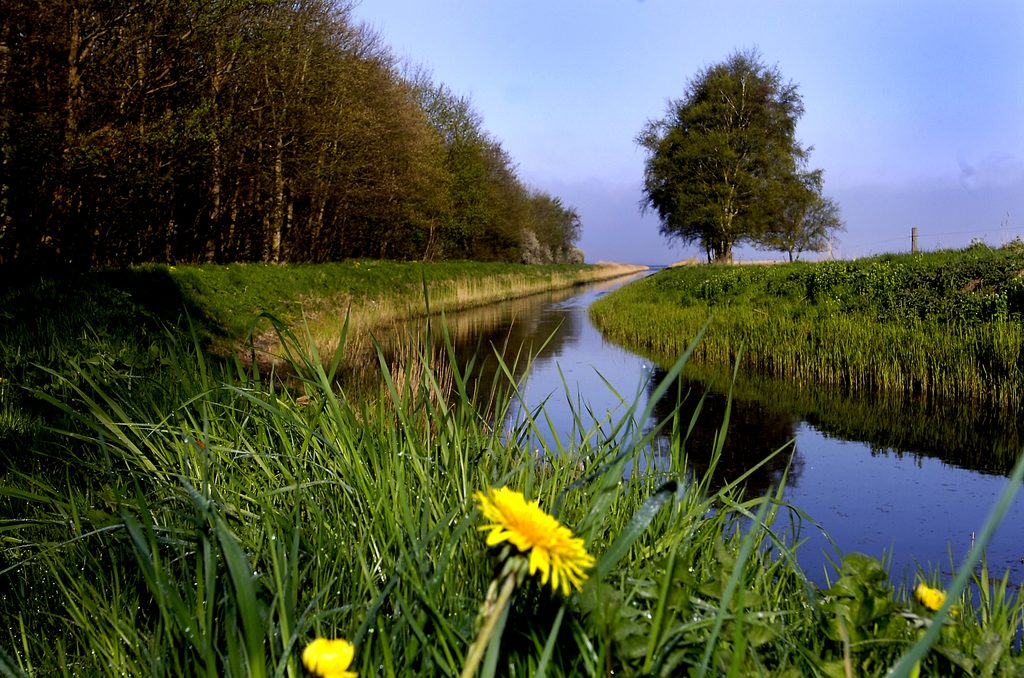 Konklusion på tiltag på modul 1.
Overload af materiale skal justeres
Målepinde og prøver tilpasses
Tilføje ekspertviden ude fra
Materiale og lærervejledning skal gøres tilgængelig for alle undervisere
Marketingsmateriale skal opdateres
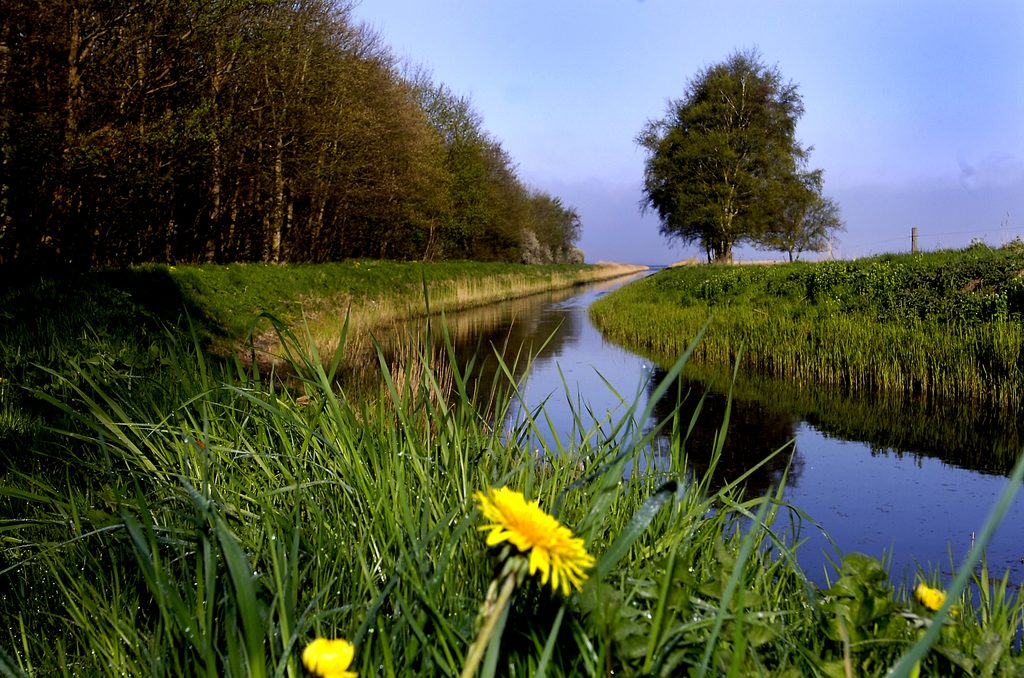 Læringsudbytte af PD-modulet
God variation af teori
Inspiration fra andre skolers UBU indsatser
Stor værdi af de didaktiske modeller i forberedelsesfasen
De 10 pædagogiske principper
1. Trygt læringsfællesskab med plads til forskellige forudsætninger og engagement ift grøn omstilling 
2. Progression med udvikling som individ, professionel og global samfundsborger og differentieret undervisning 
3. Mening og engagement via relation til omverden fx verdensmål 
4. Indføring i klimavenlige løsninger og viden, der bidrager til grøn omstilling 
5. Udvikling af helhedsforståelser på tværs af erhverv og sektorer 
6. Innovationsprocesser og problembaserede prøvehandlinger 
7. Plads til kritik og diskussion af problematisk praksis og dilemmaer i erhvervet og i samfundet 
8. Kobling på tværs af lærepladser og undervisning 
9. Prøver og vurderingsformer med anerkendelse og fokus på grøn omstilling 
10. Tydelige elev- og lærerroller
Diana Laurillards 6 læringstyper
Præsentation af os selv							 
Didaktik i en antropocæn tidsalder			 
ESG med nedslag i G							 
GLU´s røde tråd (overblik) og med nedslag i modul 1 	
Transformativ læring 
Dialog med fokus på empirien og efterfølgende nye dilemmaer 
Konklusion på tiltag på modul 1.						 
Lærings udbytte af PD-modulet